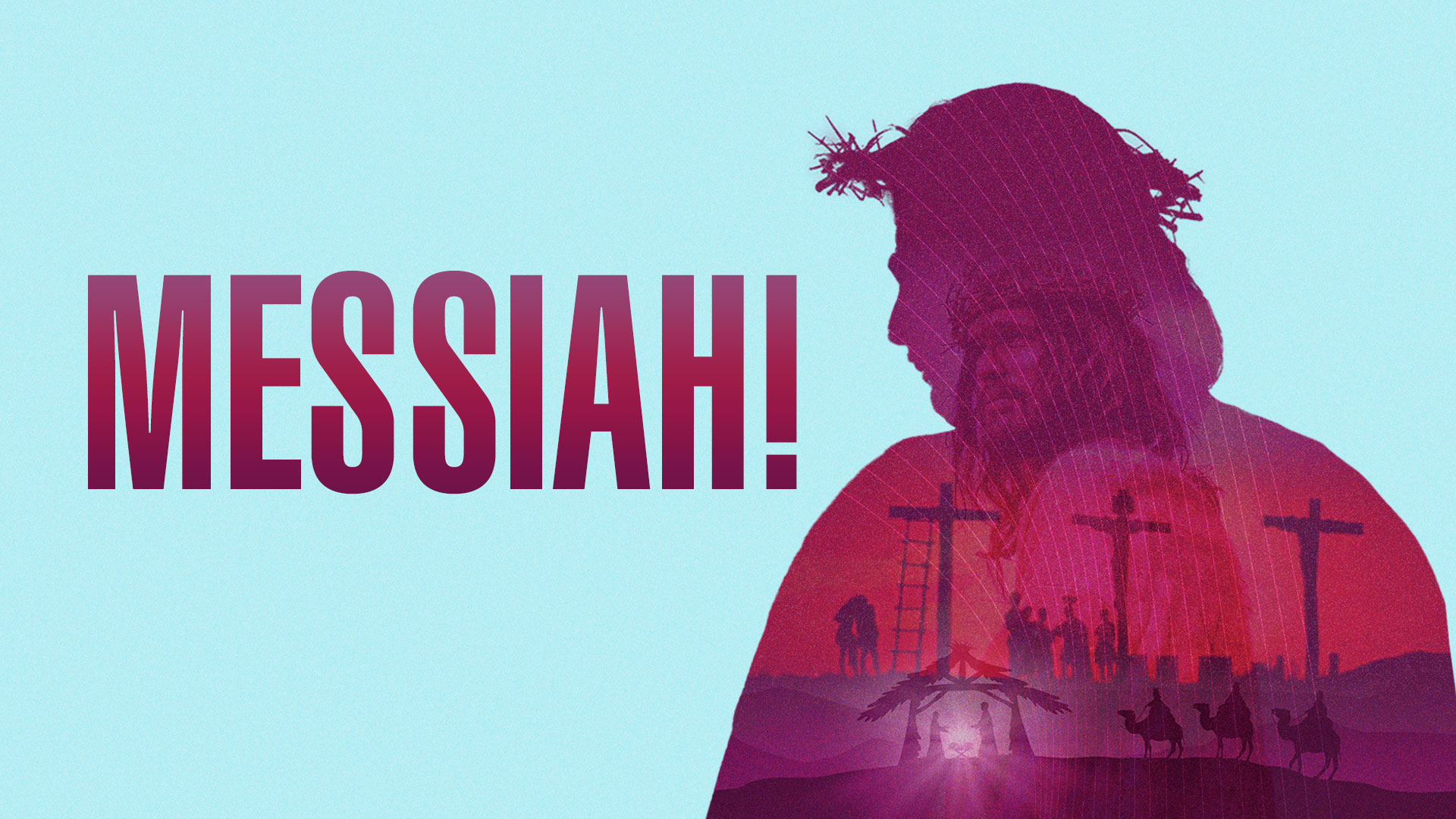 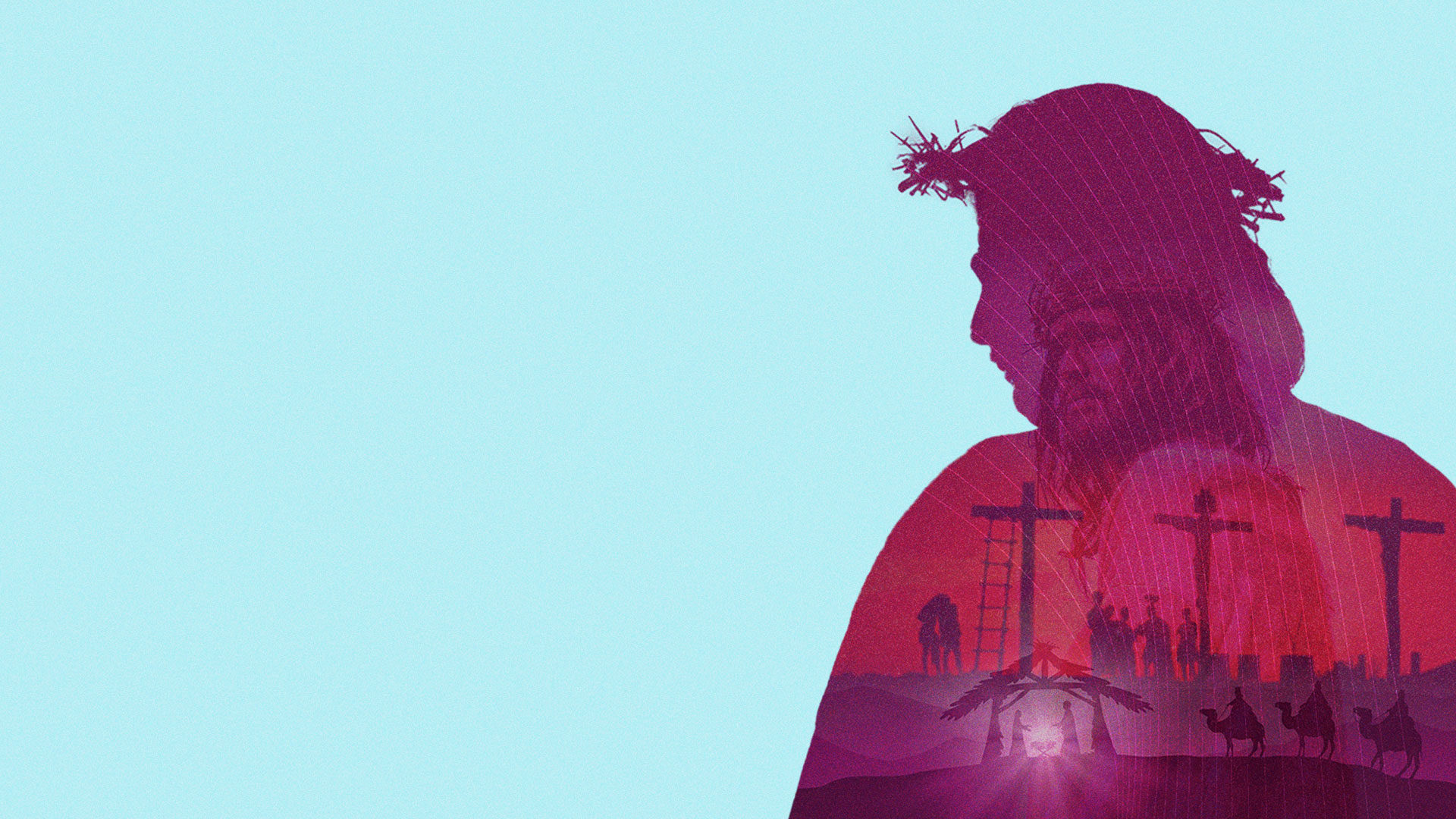 WHAT DID THE PROPHETS FORETELL ABOUT THE MESSIAH?
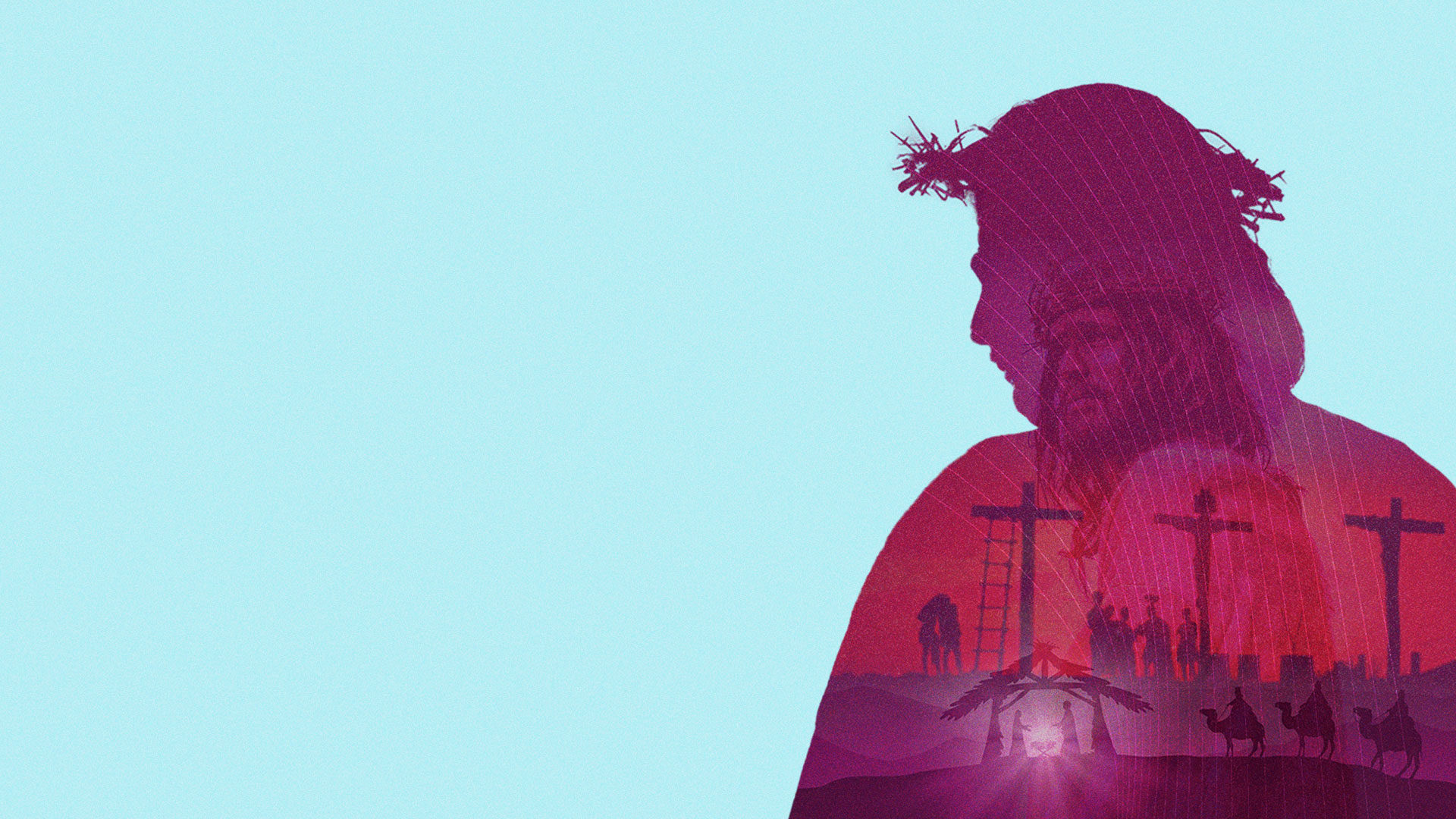 WHY DOES THE MESSIAH MATTER TO US?
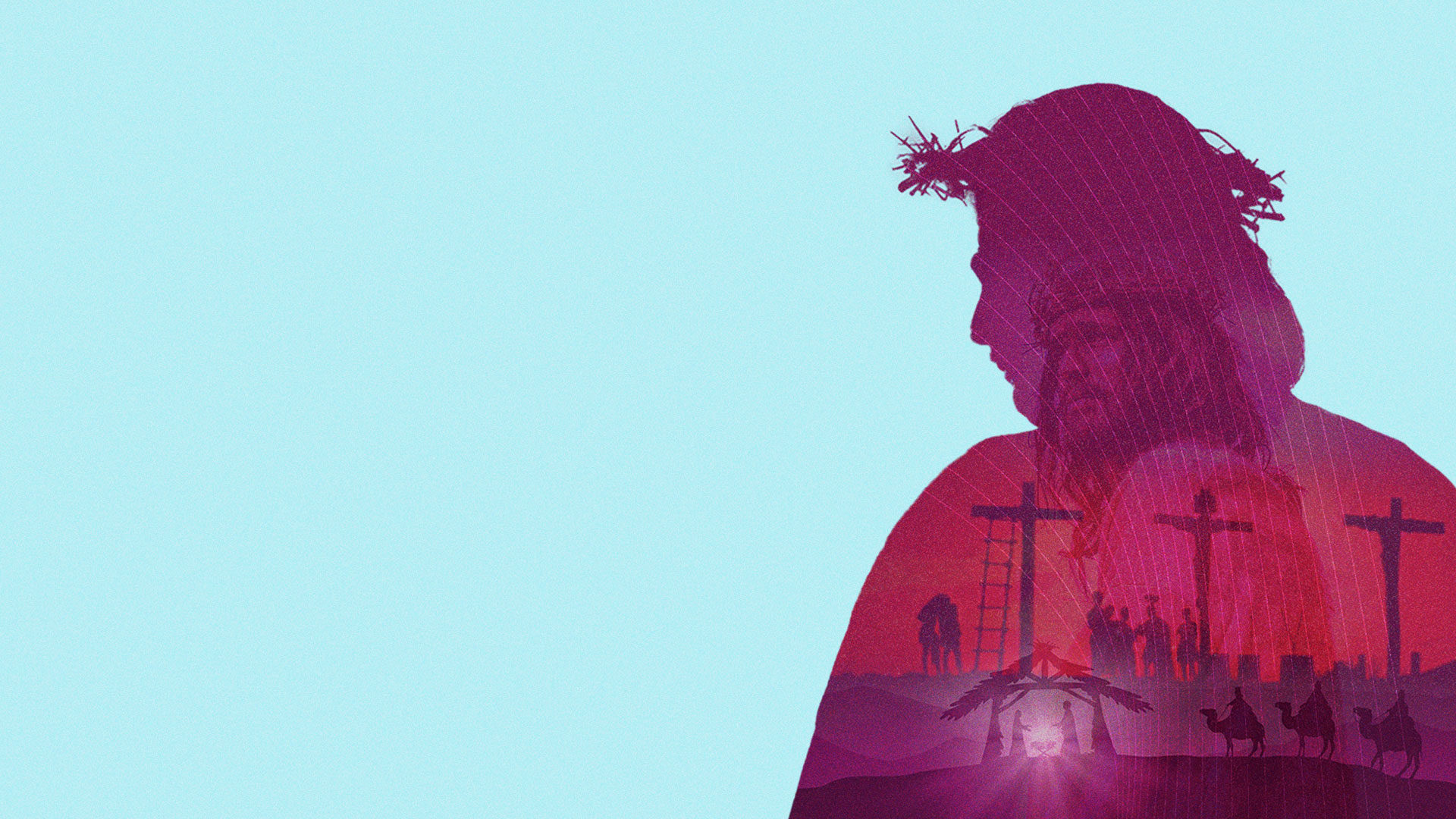 THE MESSIAH WAS GOD'S ANOINTED NOT JUST FOR THE JEWISH PEOPLE, BUT FOR ALL PEOPLE OF ALL NATIONS.
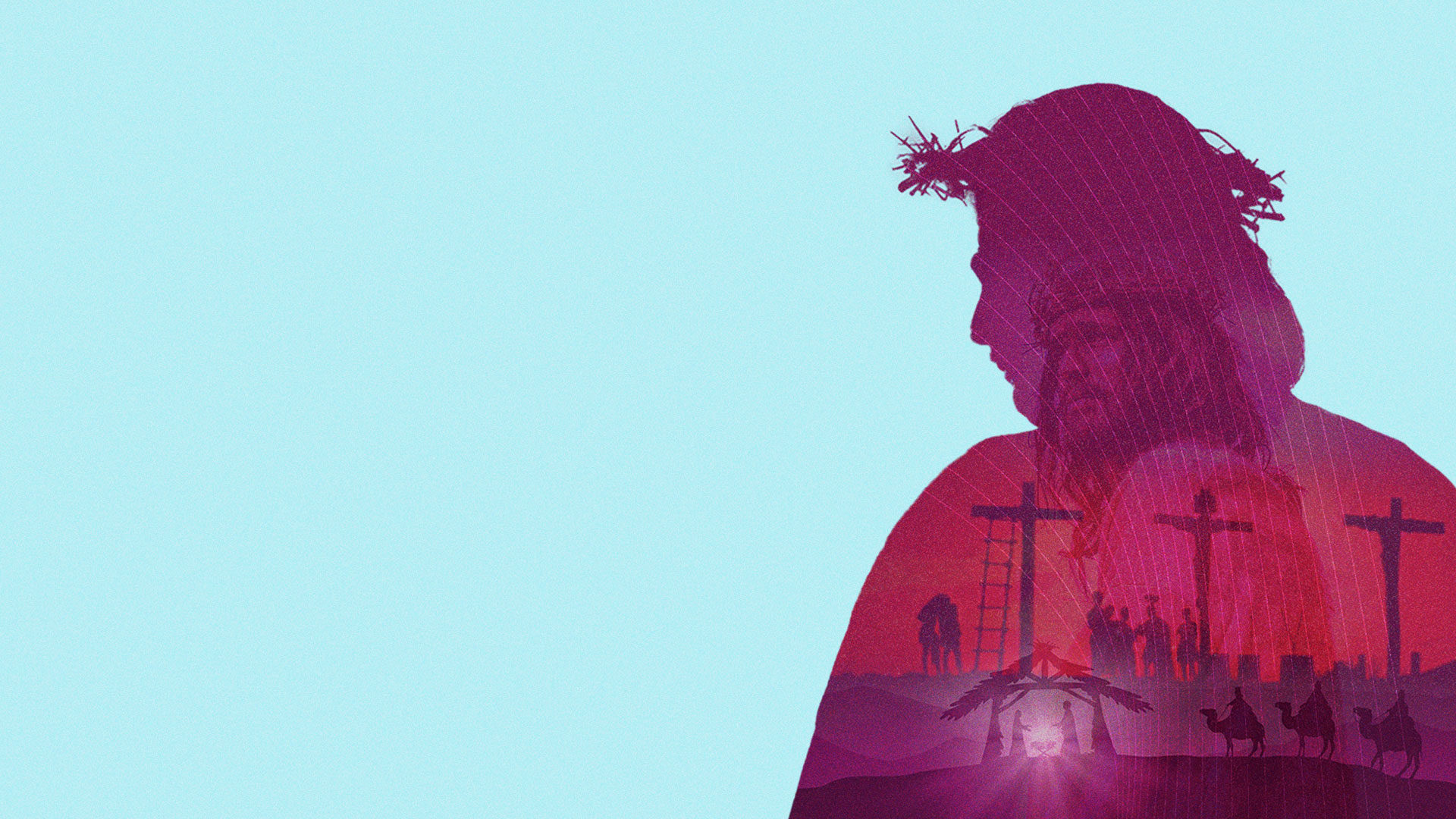 CHRIST THE MESSIAH
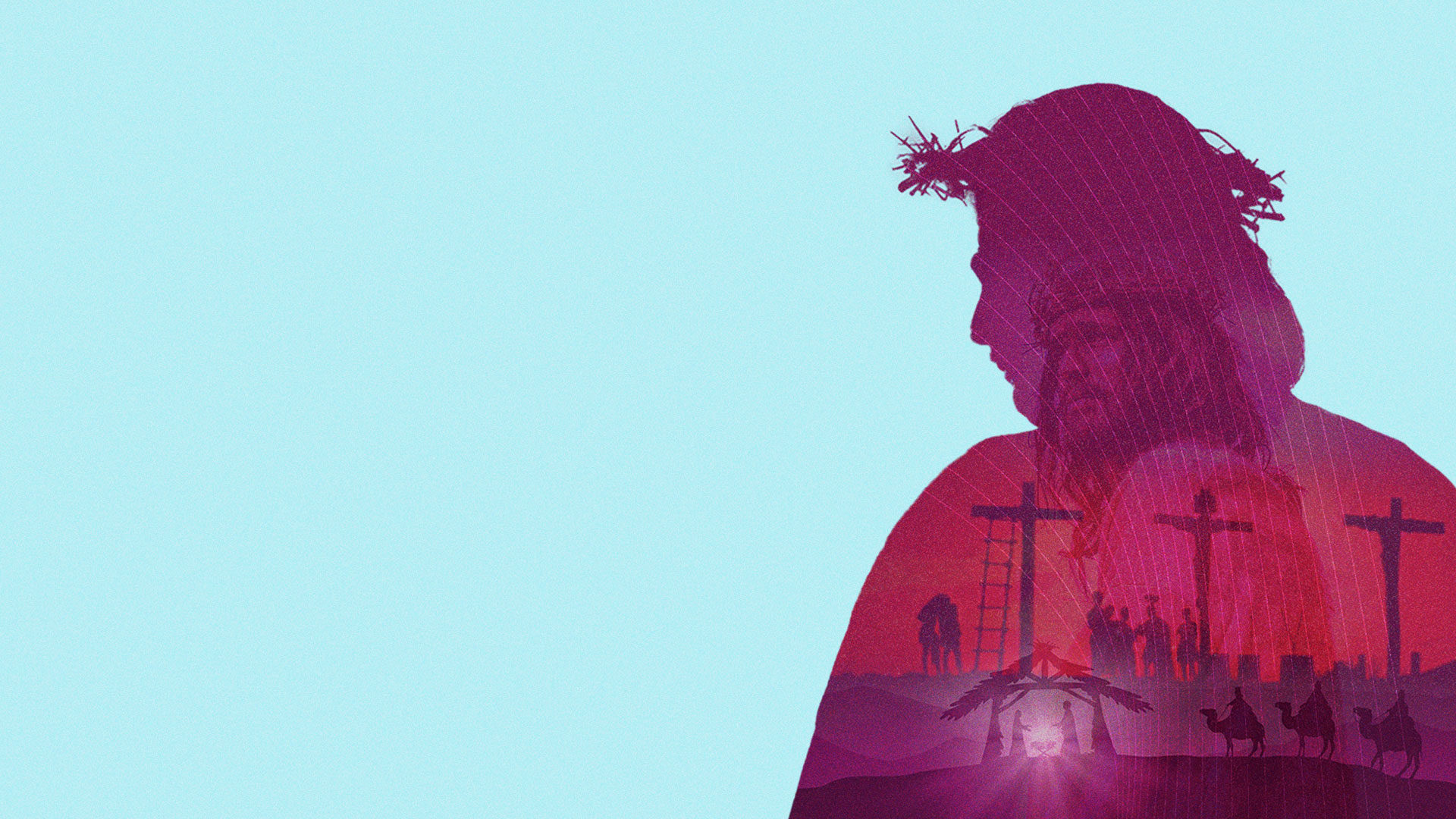 HOW DID THE DISCIPLES RECOGNIZE THE MESSIAH?
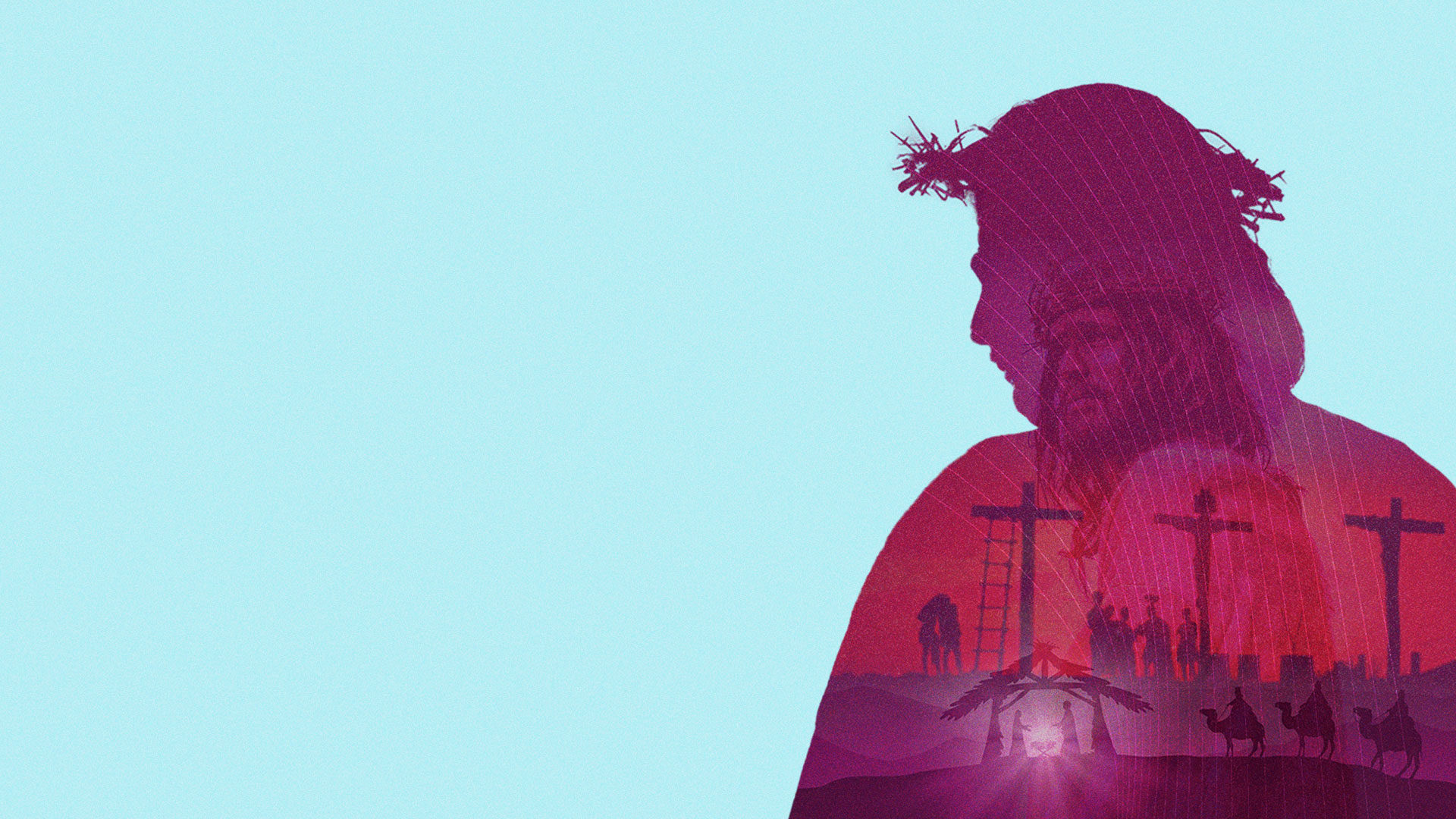 WHY DID RELIGIOUS LEADERS FAIL TO RECOGNIZE THE MESSIAH?
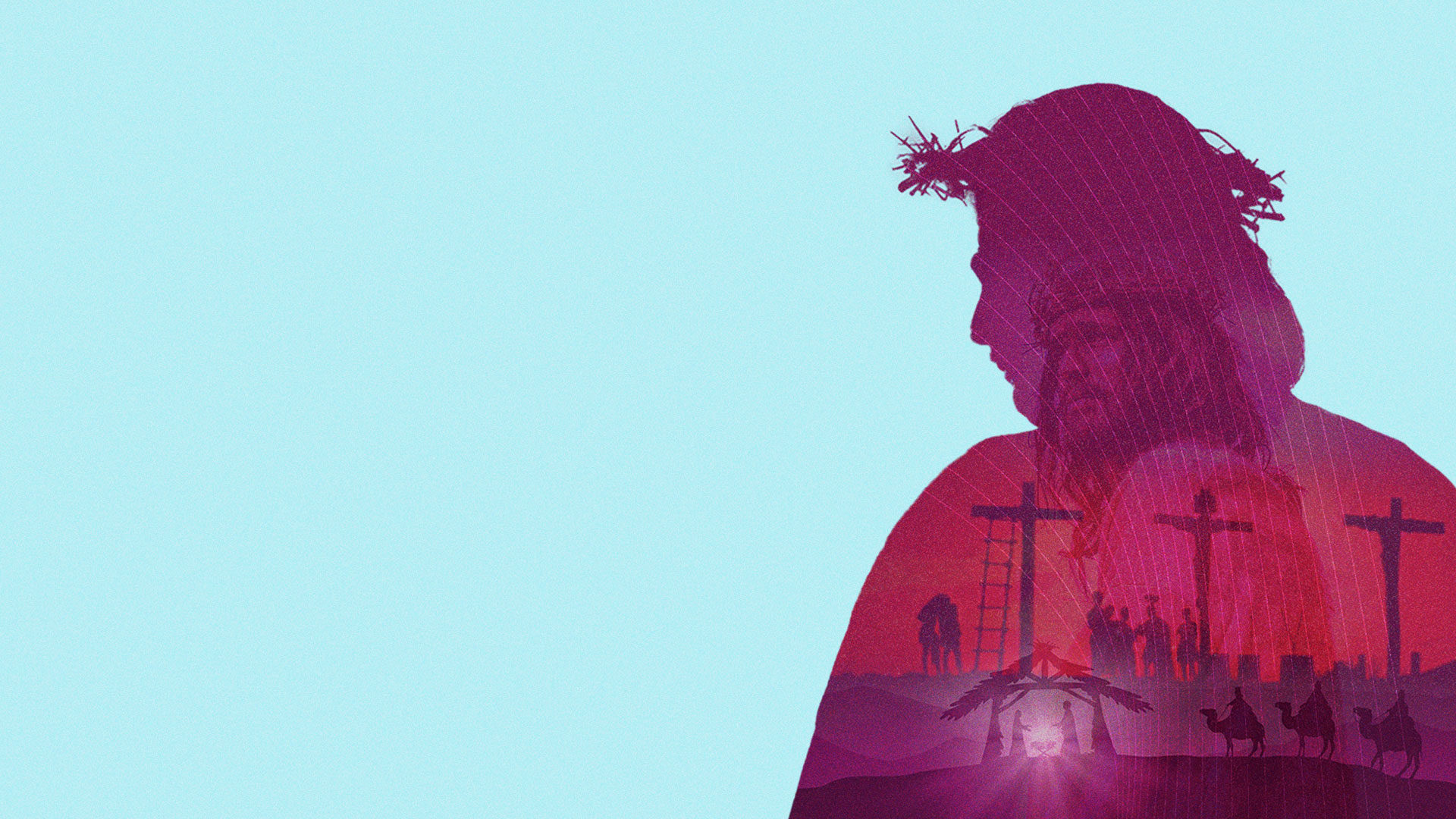 THE EARLY CHURCH PREACHED THAT JESUS IS THE MESSIAH.
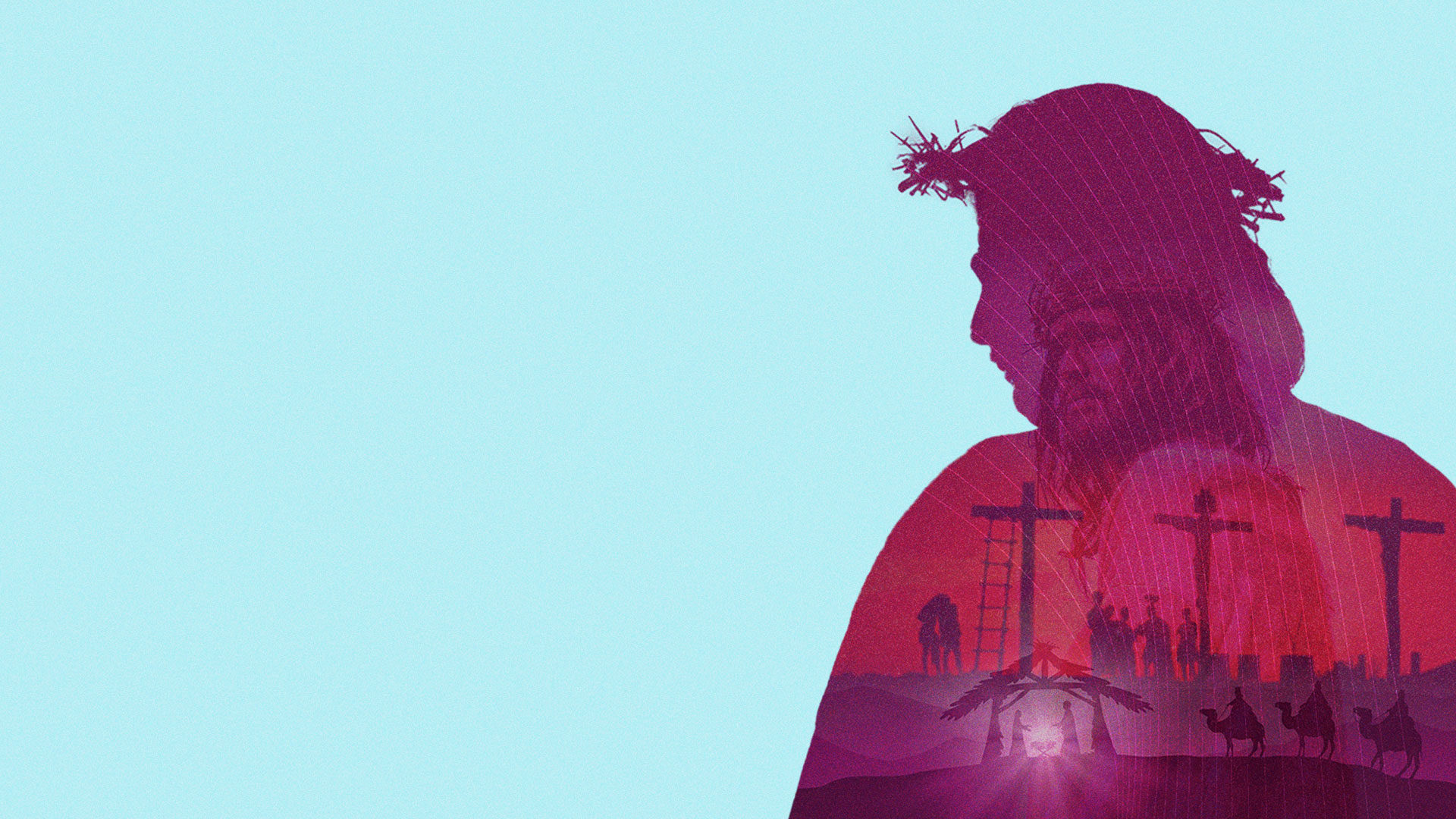 WHAT DOES JESUS THE MESSIAH DO FOR YOU AND ME TODAY?
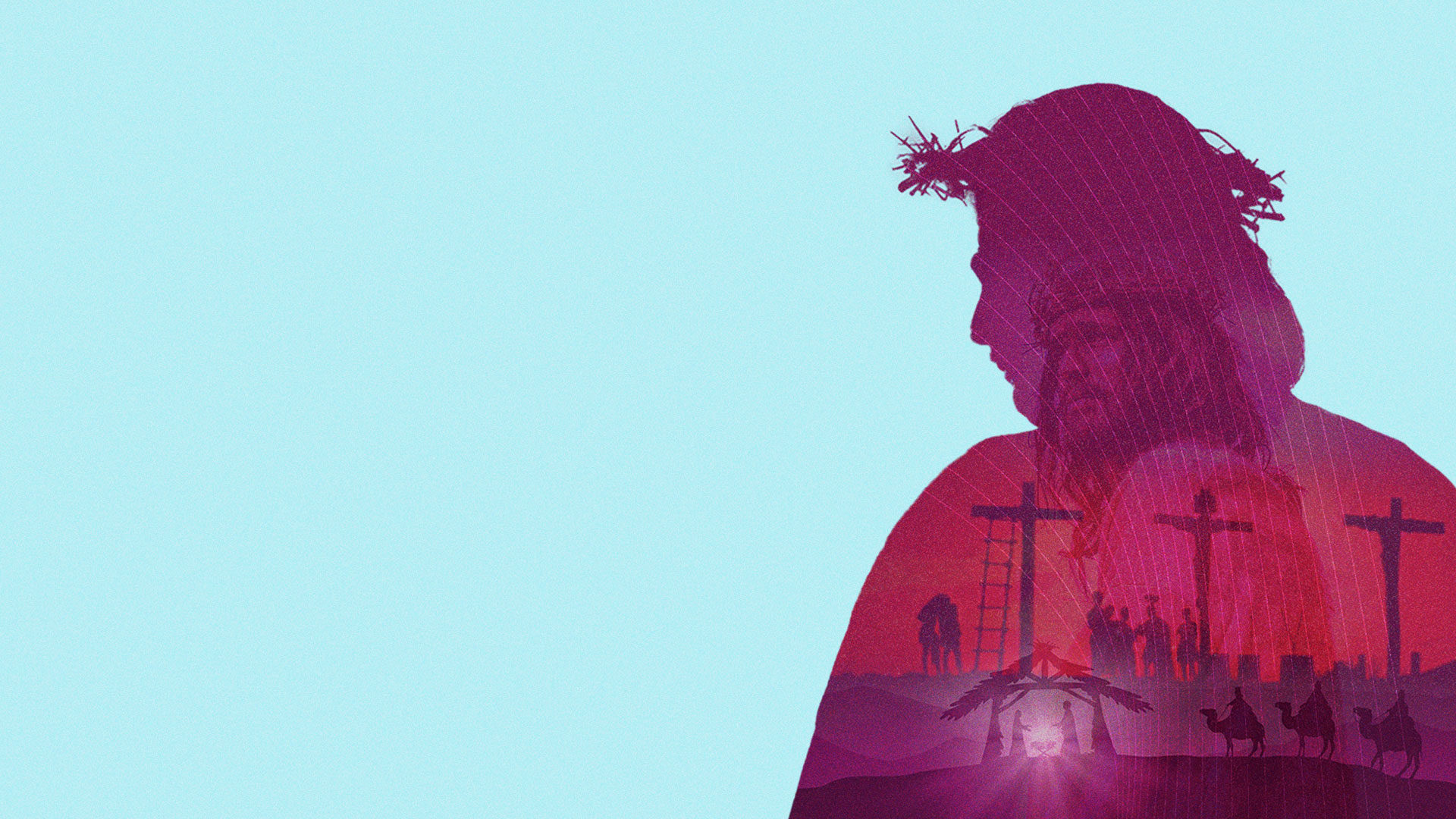 JESUS CAME TO BE MESSIAH, 
THE ANOINTED ONE, IN OUR LIVES.
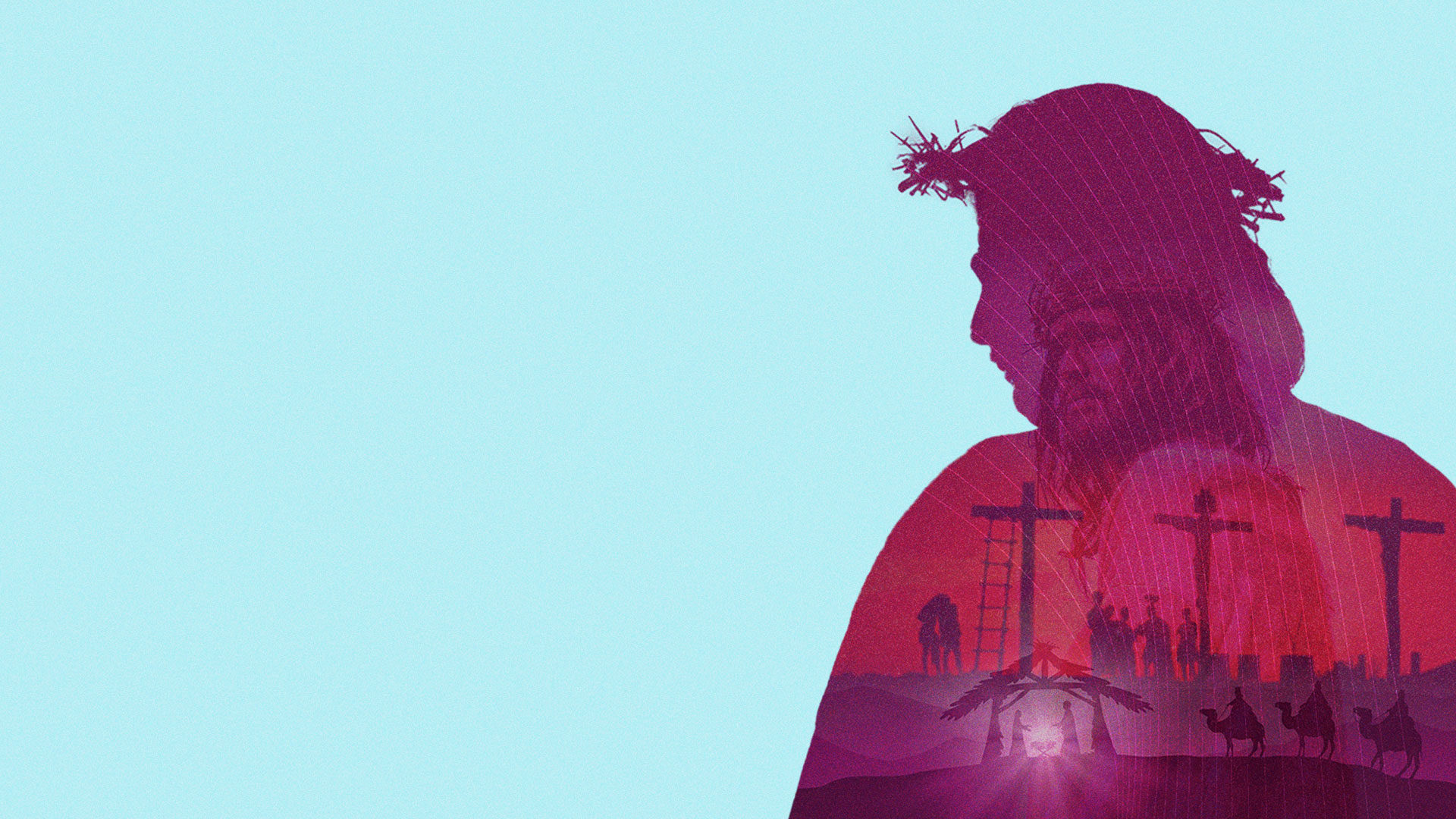 HE IS GOD'S FINAL WORD TO YOU AND ME!
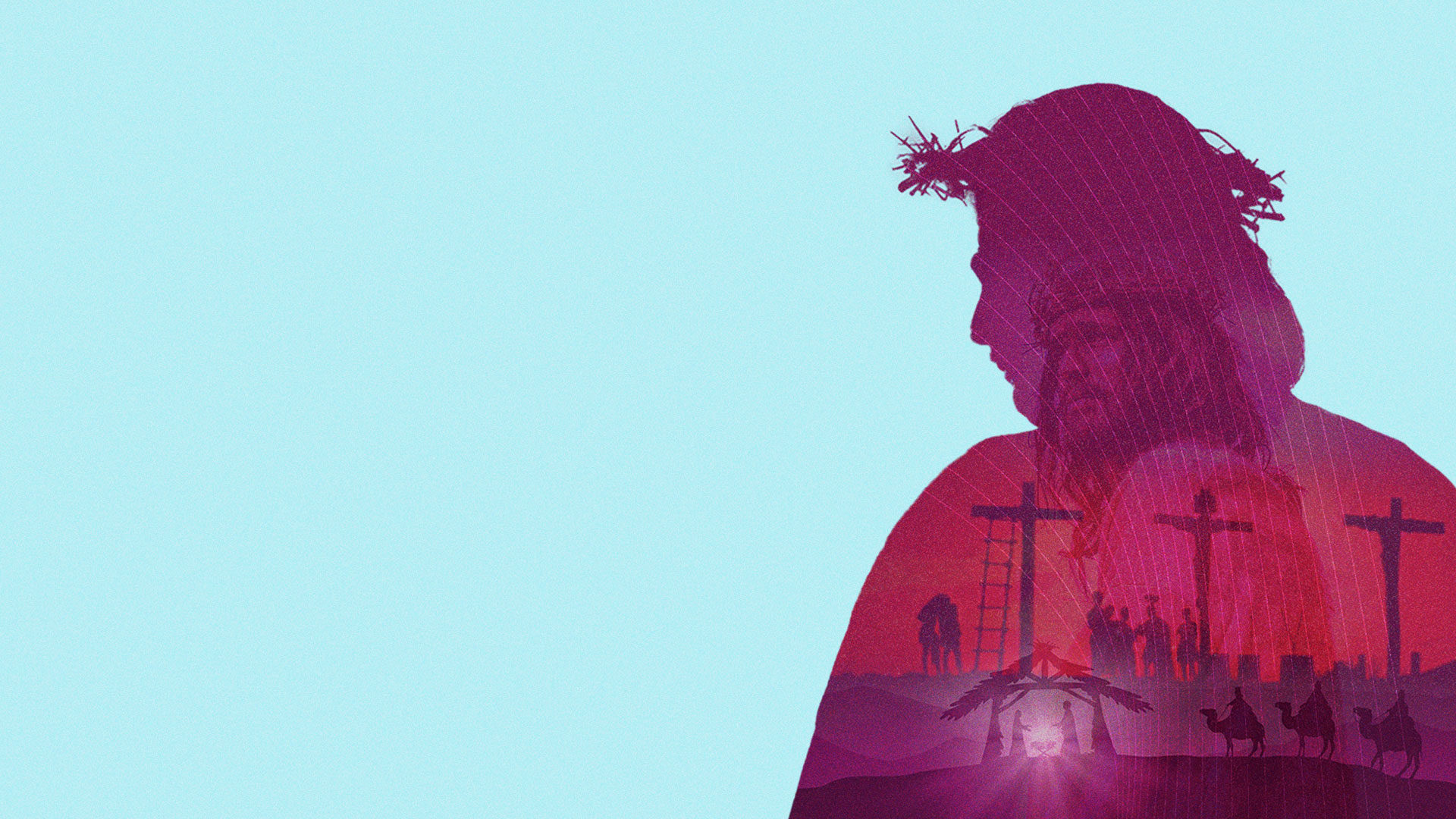 WILL YOU RECEIVE JESUS CHRIST?
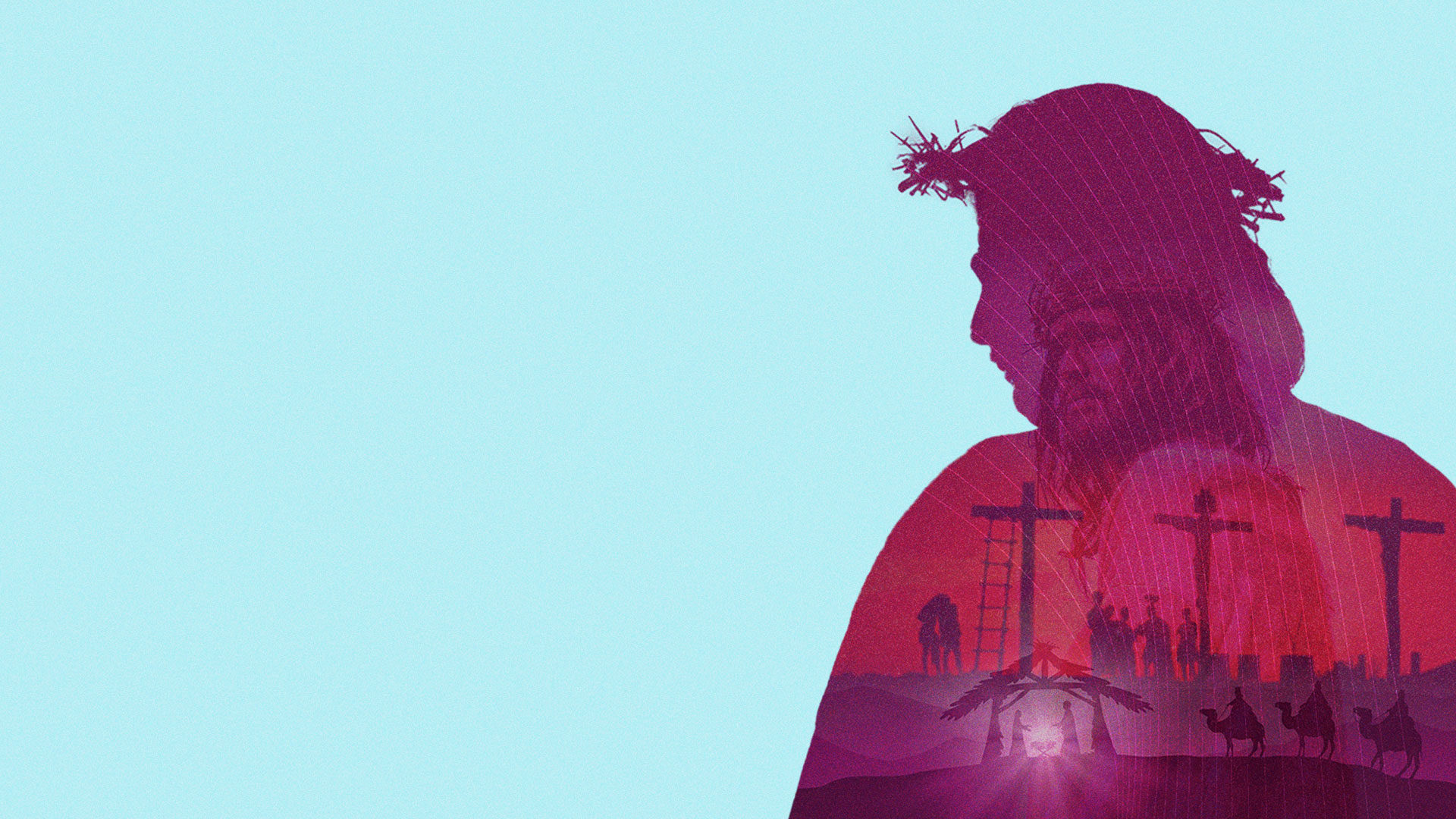 THE MESSIAH IS COMING!